«Затейники»
Руководитель 
кружка 
воспитатель 
I кв. кат.  
Чистова Наталья Валерьевна
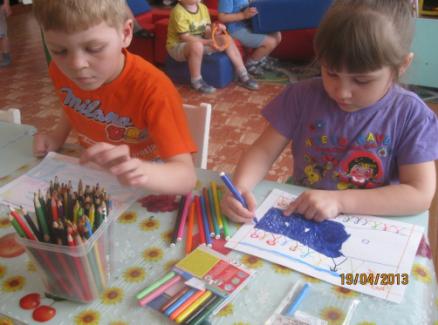 Список детей
1.Анашкина Вера
2.Артемова Алина
3.Богдашов Дима
4.Воложанин Степа
5. Аксенова Лера
6. Лазарева Катя
7. Краморенко Ярослав
8.Зюзин Данил
9. Коурова Катя
10.Речкалов Глеб
11.Новосёлова Даша
12.Панченко Маша
13.Конев Семен
14.Яковлев Степа
« Осенние фантазии » ( аппликации из листьев)
«Ежик и Луна»
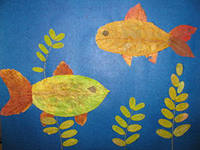 «Ночные рыбки»
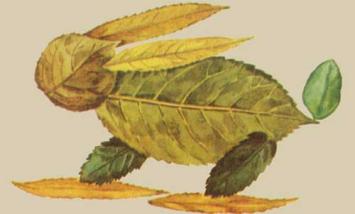 «Зайчик прискакал в огород»
Поделки из природного материала «Осень – загадка»
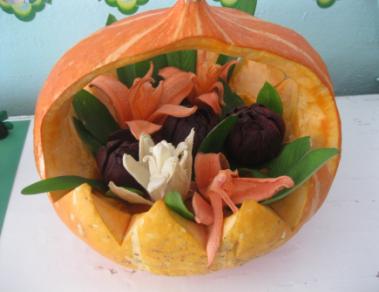 «Чудо – ваза!»
«Пастух и три овечки»
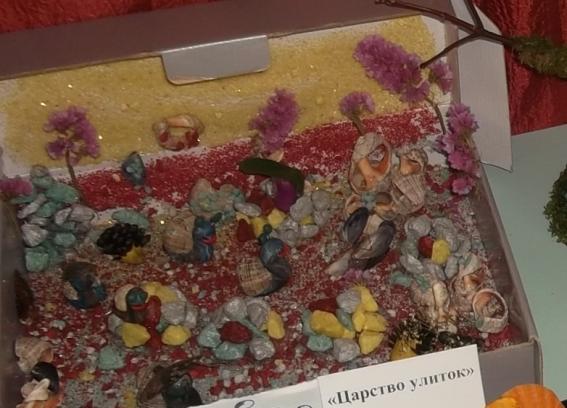 Поделка из цветных камушек , песка и ракушек  «Царство  улиток»
Поделки из бумаги
«Зайка»
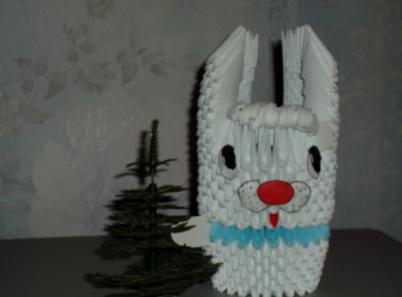 «Аквариум»
«Дружная семейка»
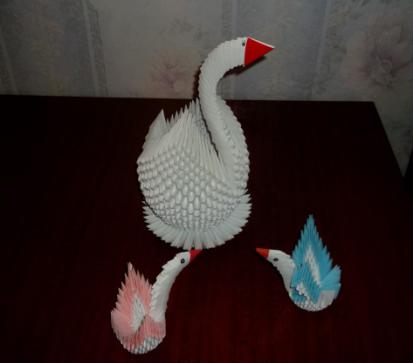 Аппликации с использованием стружек от карандаша
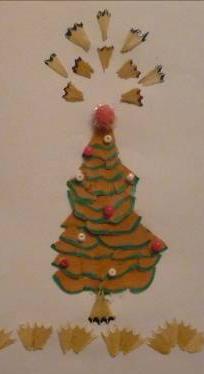 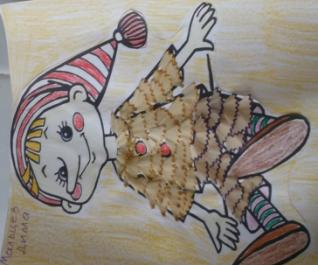 «Ежик зимой»
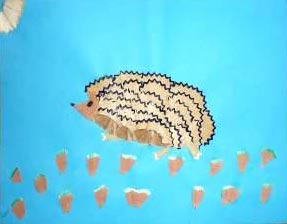 «Буратино»
«Новогодняя елочка»
«Дракон»
«Зебра»
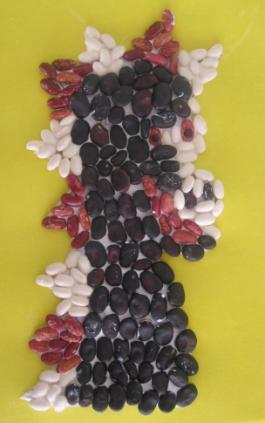 «Попугай»
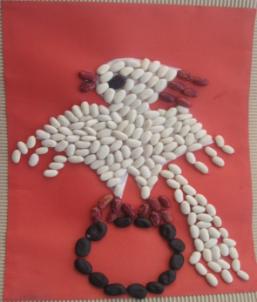 Аппликации из бобовых зерен
«Тигр»
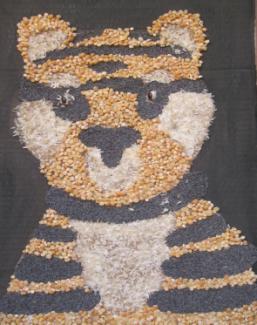 «Тетушка Тыква»
«Прогулка»
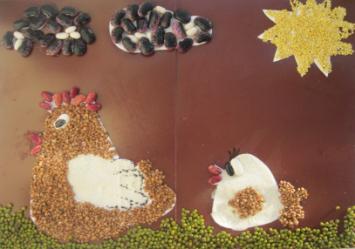 Аппликации из круп (манка, гречка, рис, горох, пшено)
Коллективная работа.
«Ежовая семейка»
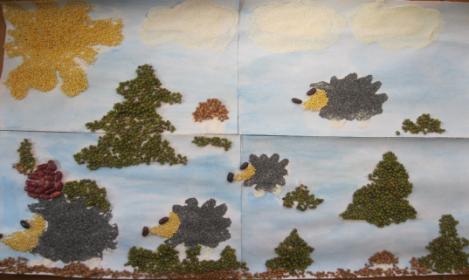 «Лебеди»
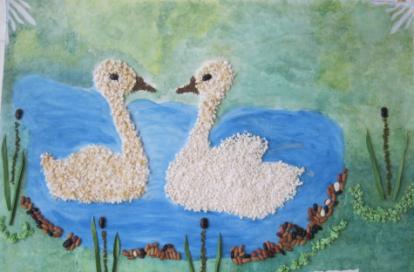 Пластилиновая аппликация
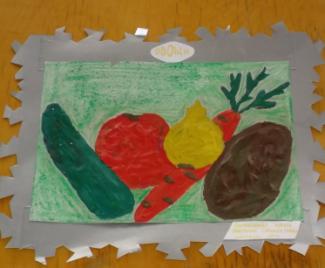 «Овощи и фрукты»
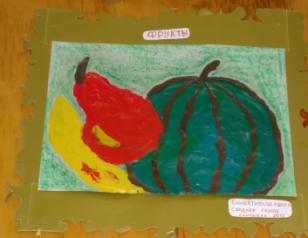 «Два веселых гуся»
Герои произведений К.И. Чуковского
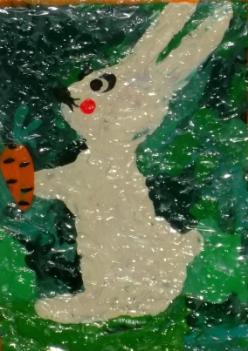 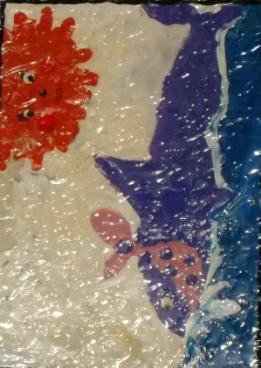 «Павлин»
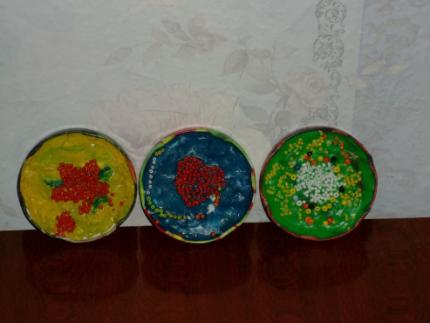 Панно по замыслу 
( пластилин, бисер)
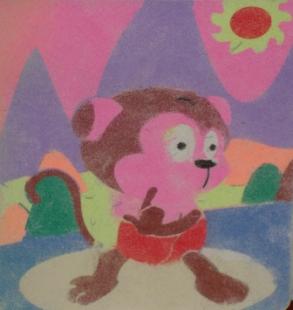 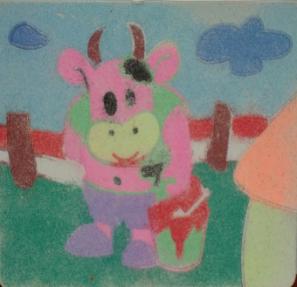 Аппликация из цветного песка
«Цветы»
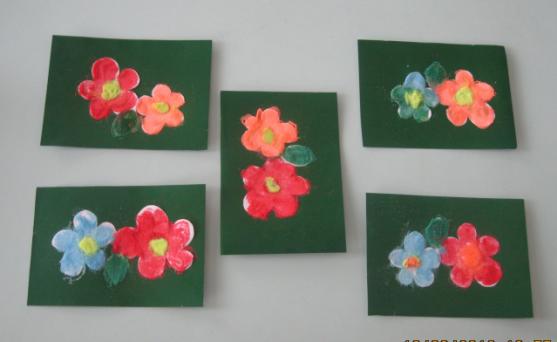 Аппликации из ткани
«Жирафик»
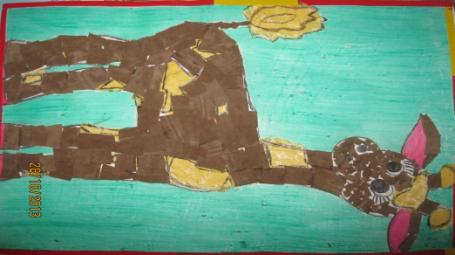 «Кабанята»
«Девица – краса»
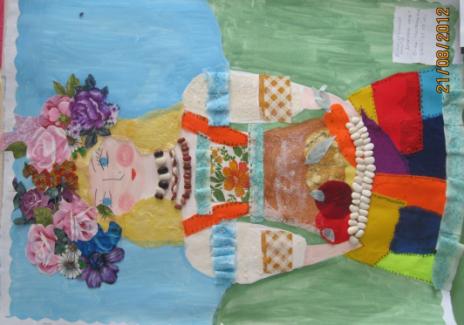 «Куколка»
«Белочка в лесу»
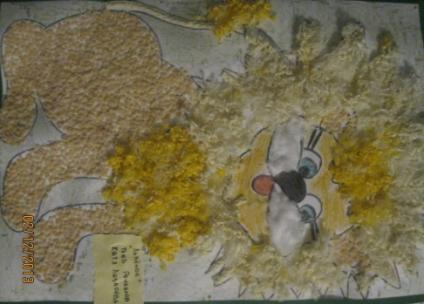 «Львенок»
Комбинированная техника выполнения аппликации ( мех, гречка, мятая бумага, шерсть, макароны)
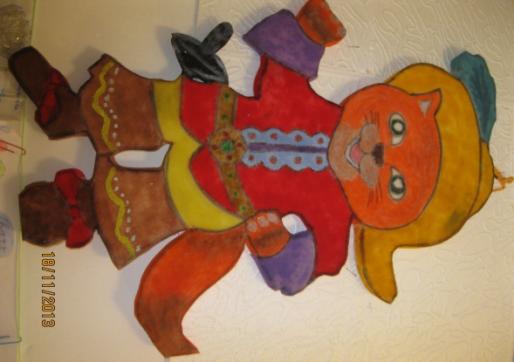 Поделка из поролона «Кот в сапогах»
Оригами
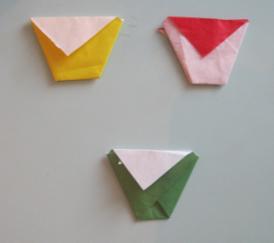 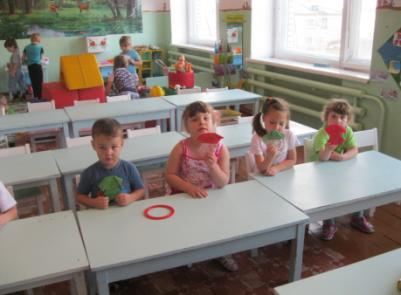 Коллективная работа «Морские обитатели»
Выставка как украшение интерьера детского сада
Мониторинг  освоения  детьми  полученных  знаний,  навыков  и  умений  .    Начало года.
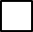 -Высокий уровень           -     Средний уровень               - Низкий уровень
Мониторинг освоения детьми полученных знаний, навыков и умений.  Конец года
средний уровень
- Высокий уровень
низкий уровень
Итоги диагностики